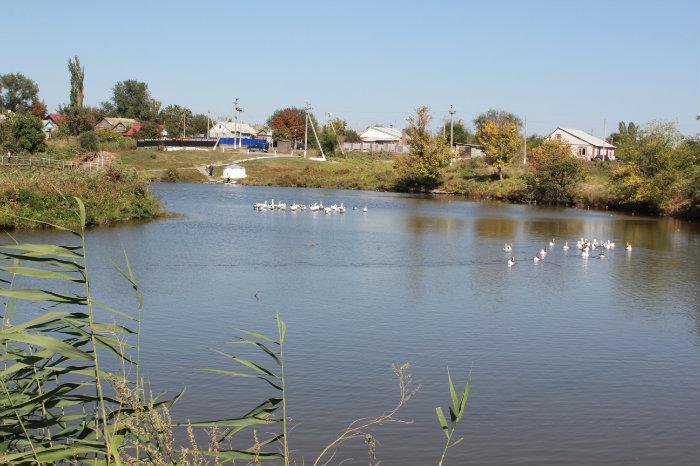 Администрация Лозновского сельского поселенияЦимлянского районаБЮДЖЕТ ДЛЯ ГРАЖДАН
Проект бюджета Лозновского сельского поселения Цимлянского района на 2022 год и на плановый период 2023 и 2024 годов
ОСНОВЫ ФОРМИРОВАНИЯ ПРОЕКТА БЮДЖЕТА ЛОЗНОВСКОГО СЕЛЬСКОГО ПОСЕЛЕНИЯ НА 2022 год и на плановый период 2023 и 2024 годов
ОСНОВА ФОО
1. Основные направления бюджетной и налоговой политики Лозновского сельского поселения на 2022-2024гг.






2. Проект бюджетного прогноза Лозновского сельского поселения на долгосрочный
период 
2022-2024 гг.
3. Прогноз социально-экономического развития муниципального образования «Лозновское сельское поселение» на 2022-2024гг.






4.  Муниципальные программы Лозновского сельского поселения
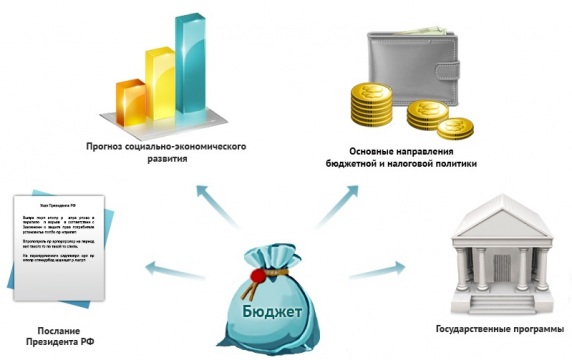 Приоритетные пути реализации бюджетной политики
Основные характеристики бюджета сельского поселения на 2022 год и на плановый период 2019 и 2020 годов.
тыс.руб.
ДОХОДЫ БЮДЖЕТА ПОСЕЛЕНИЯ
Доходы бюджета Лозновского сельского поселения на 2022 год и на плановый период 2023 и 2024 годов
тыс.руб.
Структура налоговых доходов бюджета сельского поселения на 2022 год и на плановый период 2023 и 2024 годов
Структура неналоговых доходов бюджета на 2022 год и на плановый период 2023 и 2024 годов
Структура безвозмездных поступлений в бюджет на 2021 год и на плановый период 2022 и 2023 годов
тыс.руб.
Расходы бюджета сельского поселения на 2021 год и на плановый период 2022 и 2023 годов
тыс. руб.
Динамика расходов бюджета сельского поселения на 2022 год и на плановый период 2023 и 2024 годов
тыс.руб.
Программная структура расходов бюджета                  на 2022-2024 гг.
тыс. руб.
Администрация Лозновского сельского поселения
СПАСИБО ЗА ВНИМАНИЕ!
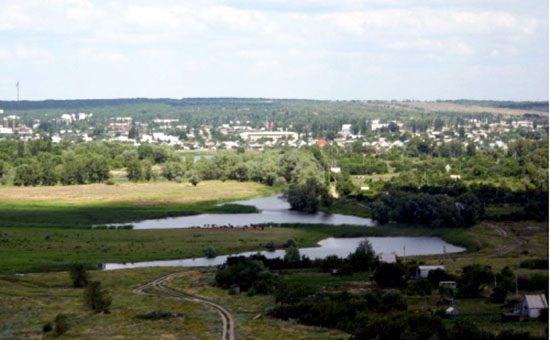 347311 , Ростовская область, Цимлянский район, х.Лозной, 
ул. Мира, д. 65.


тел. 8 86391 43149
еmail:sp41428@donpac.ru